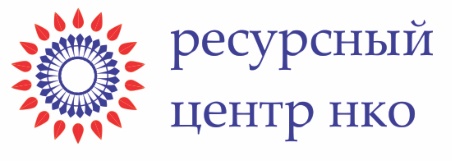 Областной семинар«Подготовка заявки для участия в Фонде президентских грантов»
От идеи до участия в конкурсе Фонда президентских грантов

Машкова Елена Викторовна 
главный специалист 
ресурсного центра поддержки НКО АО
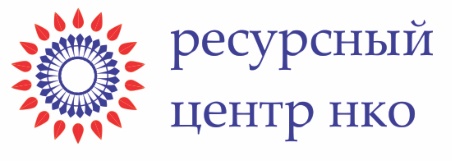 Фонд президентских грантов открывает первый конкурс 2020 года. Принять участие можно будет с 14 октября по 25 ноября 2019 года среди некоммерческих неправительственных организаций, участвующих в развитии институтов гражданского общества, реализующих социально значимые проекты и проекты в сфере защиты прав и свобод человека и гражданина, на предоставление грантов Президента Российской Федерации на развитие гражданского общества.
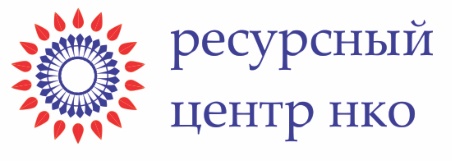 Кто может стать участником?
Участниками конкурса могут бытьнекоммерческие организации:
зарегистрированные не позднее чем за год до окончания приема заявок,а при запросе гранта до 500 тыс. рублей (кроме "ресурсных центров") -не позднее чем за полгода;
не находящиеся в процессе ликвидации, банкротства, под действием решения суда о приостановлении деятельности;
не имеющие просроченной задолженности по налогам и иным платежам в бюджетв размере более 1000 руб.;
не имеющие среди учредителей государственныхорганов и органов местного самоуправления.
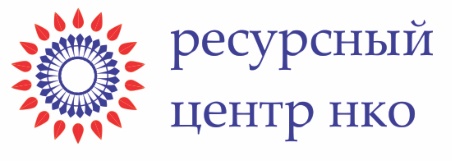 В конкурсе не могут участвовать:
организации, созданные государством, регионами, муниципальными образованиями, государственными органами, органами местного самоуправления
потребительские кооперативы и их объединения
политические партии
саморегулируемые организации
объединения работодателей
торгово-промышленные палаты
товарищества собственников недвижимости
адвокатские палаты, адвокатские образования
нотариальные палаты
общественно-государственные организации
микрофинансовые организации
Правила оформления заявки на грант
Для участия в конкурсе некоммерческая неправительственная организация должна представить в Фонд президентских грантов заявку, подготовленную в соответствии с положением о конкурсе. 
Не допускается представление одной организацией двух и более заявок на участие в конкурсе, в которых краткое описание проекта, обоснование социальной значимости проекта, цель (цели) и задачи проекта, календарный план проекта и (или) бюджет проекта совпадают по содержанию более чем на 50 процентов. 
Заявка представляется в Фонд президентских грантов в форме электронных документов посредством заполнения соответствующих электронных форм, размещенных на официальном сайте по адресу: президентскиегранты.рф.
Фонд принимает заявки только в электронном виде. 
Заявки должны быть заполнены в личном кабинете на сайте фонда по адресу: президентскиегранты.рф. 

Не рассматриваются фондом проекты (заявки): 
● представленные на бумажном носителе (по почте);
● направленные по электронной почте в фонд или его сотрудникам; 
● не соответствующие видам деятельности организации, указанным в ее уставе.
Правило:1=1=1
По одному грантовому направлению одна организация может подать только одну заявку на конкурс.
Независимо от количества выигравших в конкурсе заявок, поданных по разным направлениям, одна организация может получить только один грант на осуществление только одного проекта (право выбора предоставляется самой организации). 
Также запрещается подача практически одного и того же проекта в виде нескольких заявок сразу по нескольким грантовым направлениям. Если одна организация представит на конкурс две и более заявки, схожие по содержанию более чем на 50 процентов, все такие заявки не будут допущены до независимой экспертизы. 
При этом деятельность по проекту,   разумеется, может охватывать несколько тематик в разных грантовых направлениях. В этом случае для подачи заявки необходимо выбрать направление, которому преимущественно соответствуют запланированные по проекту мероприятия (большее число мероприятий или наиболее значимые из них).
Срок подачи заявки
Рекомендуется завершить заполнение заявки и подать ее не позднее 18 ноября 2019 года, тогда будет возможность доработать заявку, если при ее регистрации в фонде будут выявлены нарушения требований положения о конкурсе. 
Информация, указанная в заявке, может быть размещена на официальном сайте фонда и будет доступна для средств массовой информации и любых посетителей сайта. 
Это может повлечь за собой тиражирование информации о проекте без соответствующего уведомления организации-заявителя.
Общие рекомендации по заполнению разделов заявки
Эксперты конкурса при оценке заявки ориентируются на содержащуюся в ней информацию, поэтому в заявке должна быть представлена максимально полная информация об организации и проекте.
 Следует емко и конкретно формулировать информацию в полях заявки, желательно избегать общих фраз.
 Из заявки должна быть четко ясна и понятна суть проекта.
Изучите методические материалы
положение о конкурсе; 
инструкцию по заполнению заявки; 
методические рекомендации по подготовке бюджета проекта в составе заявки на участие в конкурсе.
https://xn--80afcdbalict6afooklqi5o.xn--p1ai/public/home/methodic-materials
Заполняем заявку
Мы сделали основные шаги:

Ознакомились с основными условиями конкурса
Изучили положение о конкурсе
Зарегистрировались на сайте
И перешли к созданию заявки:

После регистрации (входа) необходимо зайти на страницу "Мои проекты" личного кабинета через меню пользователя (в правом верхнем углу экрана). Нажав на кнопку "Создать заявку", можно приступить к формированию заявки на участие в конкурсах, проводимых Фондом президентских грантов.

Прежде чем приступить к заполнению заявки в личном кабинете, можно потренироваться на шаблоне.

Шаблон также может пригодиться, чтобы подготовить проект к подаче на очередной конкурс вне периода приема заявок (когда формирование заявок в личном кабинете недоступно).
Создав заявку, можно переходить к ее заполнению.
Созданный черновик заявки можно редактировать в личном кабинете в любое время, но только до подачи заявки либо окончания приема заявок. После этого работа с заявкой в личном кабинете будет невозможна.
После того, как все поля заявки на участие в конкурсе заполнены максимально подробно и корректно, а необходимые документы загружены, можно нажимать кнопку «Подать заявку» (необходимые для подачи заявки действия подробно описаны в инструкции по заполнению заявки).
Информация о регистрации заявки появится в личном кабинете в течение пяти рабочих дней со дня ее подачи.
Если в заявке будут выявлены несоответствия требованиям положения о конкурсе, эта информация также отобразится в личном кабинете. В таком случае исправить ошибки можно, только если прием заявок на участие в текущем конкурсе еще не завершился.
Фонд советует не откладывать подачу заявки на последние дни приема заявок, чтобы иметь возможность устранить замечания (в случае, если они будут даны при регистрации заявки).
Что важнее всего в социальном проекте?
Проект должен менять жизнь людей в территории к лучшему и решать заявленную в проекте проблему!
Проект - победитель
Решает проблемы, которые высказаны заинтересованными лицами.   
Расценивается ими как необходимость.
В первую очередь, направлен на помощь нуждающимся людям.
Расценивается большим количеством местных жителей как идея, заслуживающая поддержки.
Создает возможности для формирования новых лидеров в организации или группе.
Приносит удовлетворение и новый опыт членам, сотрудникам, руководству  группы или организации.
Приносит ощутимые, измеримые достижения для организации или группы.
Приводит в организацию/ группу новых людей. 
Возвращает в организацию/ группу отошедших от нее сторонников, членов, добровольцев.
Улучшает репутацию организации/ группы в местном сообществе.
Способен обеспечить распространение известности организации/ группы на другие территории.
Развивает связи с влиятельными лицами.
Результаты могут быть измерены и оценены в долгосрочном плане.  
Может привлечь дополнительные  финансовые средства.                             
Не требует привлечения чрезмерно большого объема дополнительных ресурсов.
Хорошо связан с существующей стратегией организации по отношению к схожим проблемам.
Использует опыт и умения, полученные в процессе предыдущей работы.
Способен улучшить умения персонала.
Создает условия для развития других проектов организации/ группы.
I раздел. О проекте.
Для выбора Вам предоставляется 13 направлений. Вам необходимо выбрать из списка одно – то, которому более всего соответствует деятельность по проекту (основная часть мероприятий проекта). Обращаем внимание, что с 2018 г. появилось новое направление - «выявление и поддержка молодых талантов в области культуры и искусства». Пожалуйста, прежде чем выбирать это направление, внимательно изучите его особенности (раздел VII положения о конкурсе).					
	Кроме того, три направления предполагают, помимо стандартного срока, долгосрочную реализацию. Они внесены в список отдельными строками: 
поддержка проектов в области науки, образования, просвещения - долгосрочный проект; 
выявление и поддержка молодых талантов в области культуры и искусства - долгосрочный проект;  
развитие институтов гражданского общества - долгосрочный проект.
грантовое направление
социальное обслуживание, социальная поддержка и защита граждан;
охрана здоровья граждан, пропаганда здорового образа жизни; 
поддержка семьи, материнства, отцовства и детства;
поддержка молодёжных проектов, реализация которых охватывает виды деятельности, предусмотренные статьёй 31.1 Федерального закона от 12 января 1996 г. № 7-ФЗ «О некоммерческих организациях»; 
поддержка проектов в области науки, образования, просвещения; 
поддержка проектов в области культуры и искусства; 
сохранение исторической памяти; 
защита прав и свобод человека и гражданина, в том числе защита прав заключённых; 
охрана окружающей среды и защита животных; 
укрепление межнационального и межрелигиозного согласия;
развитие общественной дипломатии и поддержка соотечественников;
развитие институтов гражданского общества;
выявление и поддержка молодых талантов в области культуры и искусства
Долгосрочный проект
Мы рекомендуем не рисковать с подачей проекта на долгосрочную реализацию, так как практика показывает, что эти направления отдают организациям с многолетним опытом получения грантовой поддержки, полной информационной открытости и качественной проработки отчетов.
Реализация долгосрочного проекта должна быть четко обоснована и подтверждена более значимыми целями и планируемыми результатами, которых невозможно достичь в стандартные сроки реализации проекта. Долгосрочный проект не может быть подан на поддержку текущей деятельности организации. 
Фонд ожидает от долгосрочных проектов заметных системных изменений в определенной социальной сфере или целевой группе. Важно: организация, получившая грант на реализацию долгосрочного проекта, в течение срока его реализации (до 36 месяцев) не сможет запрашивать грант на осуществление другого долгосрочного проекта.
1.1 Тематика грантового направления
Необходимо выбрать наиболее подходящую тематику деятельности по проекту в рамках грантового направления, определенного в пункте 1. Этот выбор не ограничивает работу рамками одной тематики, но влияет на экспертизу проекта (эксперты для оценки проекта распределяются по грантовым направлениям и тематикам). 
Пример: 
Направление - социальное обслуживание, социальная поддержка и защита граждан.
Тематика - Содействие трудоустройству людей, оказавшихся в трудной жизненной ситуации, людей с ограниченными возможностями здоровья, представителей социально уязвимых слоев населения.
2. НАзвание проекта
Название проекта не должно быть слишком длинным, его необходимо написать без кавычек с заглавной буквы и без точки в конце. Внимательно проверьте, чтобы в названии не было орфографических и пунктуационных ошибок! Важно оценить название с позиции публичности (как СМИ, профессиональное или местное сообщество, благополучатели будут воспринимать такое название). В название проекта не должно входить его описание. Название проекта нельзя будет изменить после подачи заявки. С момента регистрации заявки название проекта станет общедоступным.
Примеры:
Так не надо: 
«Алтайская свадьба – изучение и сохранение традиций семейного счастья и благополучия»
«Стерилизация и вакцинация бездомных собак в Чеченской Республике»
«Живая физкультура. Повышение двигательной активности через организацию функциональной тренировки в среде, учитывающей потребности и особенности развития детей и подростков с РАС, синдромом Дауна и церебральным параличом»
  Удачный пример: 
«Дари еду!»
«Спаси Грута»
«Зарядка 1+1»
3. Краткое описание проекта(деятельность в рамках проекта)
Краткая текстовая презентация проекта должна содержать: 
1) описание основной идеи проекта и конкретных действий по его реализации (без обоснования актуальности и социальной значимости); 
2) указание целевой аудитории; 
3) наиболее значимые ожидаемые результаты.
 не более 3000 символов

Текст краткого описания будет общедоступным (в том числе в виде публикаций в СМИ и в сети Интернет).

 Развернутое описание проекта можно будет загрузить в виде файла в формате PDF в поле 7.1.
Удачный Пример:
Проект «Мир и согласие – каждой семье» направлен на решение проблемы домашнего насилия.  Проектом предусматривается создание эффективной системы противодействия домашнему насилию через формирование сообщества специалистов на территории Амурской области. Планируемая деятельность: Серия информационно-обучающих мероприятий для студентов АмГУ (психологов, социальных работников и социальных педагогов): спецкурсы «Основные методические приемы по организации работы с целевыми группами по предупреждению домашнего насилия», «Методы работы по оказанию помощи семьям в ситуациях домашнего насилия», дебаты, конкурс видео роликов «Моя счастливая семья», подготовка группы студентов- волонтеров. Обучение специалистов комплексных центров социального обслуживания населения, социальных приютов для детей, социально-реабилитационных центров для несовершеннолетних по программе «Домашнее насилие: методы и профилактические модели» на выездном пятидневном тренинге. За основу будет взят опыт Архангельской области в сфере оказания помощи семьям, подвергшимся насилию, где принят закон «О социально-правовой защите и реабилитации лиц, подвергшихся насилию в семье». Так же опыт АРОО «Кризисный центр «Надежда» (г. Архангельск), использующей методику НОКСА: модель социально-психологического консультирования лиц, совершивших акты насилия в семье. Результатом обучения специалистов станут разработанные ими комплексные программы «Профилактика жестокого обращения и насилия в семье», которые они смогут адаптировать непосредственно в своей работе в 15 районах Амурской области. Для специалистов будет издано пособие «Основы социально-психологической работы по предотвращению домашнего насилия». Для привлечения внимания общественности к проблеме домашнего насилия в 15-ти районах области волонтеры проведут акции «Мир дому твоему». Итоговый круглый стол для консолидации усилий институтов гражданского общества и органов государственной власти, с целью выработки единого подхода к решению проблемы домашнего насилия. Проектные мероприятия поспособствуют ведению комплексной работы по предотвращению домашнего насилия, снижению роста случаев насилия в семье, создадут условия для повышения реального уровня безопасности жизни детей, женщин, укрепления института семьи, семейных ценностей.
Неудачный пример:
Проект направлен на молодежь, муниципальные власти, предпринимательское сообщество сельских районов и малых городов, предлагая решение задачи: как помочь молодежи остаться на малой родине. Новые рабочие места (а именно они нужны в первую очередь для удержания молодежи), нужна новая локальная экономика, большое количество малых производств, взаимосвязанных между собой. Именно они сегодня могут давать рабочие места. Но в наших муниципалитетах нет представления о том, что такое локальная экономика, и как ее развивать. Проект дает возможность построить не менее чем в 3 районах Республики Коми команду развития и креативные сети поддержки в больших городах. Общими усилиями они через серию мозговых штурмов и коллективной работы создадут представление о том, что будет представлять эта новая локальная экономика (из каких производств, видов деятельности, взаимосвязей будет состоять). Будет разработан и издан краткий учебник по локальной экономике применительно к с районов. Будет предложен механизм ее внедрения. Частью этого будет серия (не менее 8) конкретных проектов, которые будут разработаны молодыми людьми, желающими жить в глубинке. Также будет разработана программа мер по привлечению молодых людей на данные территории, привлечены конкретные люди, готовы переехать жить в эти районы., Все это вместе позволит вывести работу и с развитием данных территорий, и удержанием (возвращением или привлечением) молодежи на другой качественный уровень.
4. «География проекта»
В этом поле необходимо указать субъекты Российской Федерации, на территории которых планируется реализация проекта. Это может быть вся страна, один или несколько федеральных округов, регионов или муниципалитетов. 
Если в уставе организации указана конкретная территория её деятельности, это ограничение должно быть учтено. 

Так, например, если организация зарегистрирована в форме регионального общественного объединения, она должна работать только на территории своего субъекта Российской Федерации. 
Если организация ранее работала только в своём регионе, но планирует расширение деятельности на несколько соседних, такой проект может получиться успешным при условии уже налаженного взаимодействия. При этом стоит реально оценить свои возможности по сотрудничеству с другими территориями
5. «Дата начала реализации проекта»6. «дата окончания реализации проекта»
Срок реализации стандартного проекта, представляемого на конкурс, не может превышать 18 месяцев. Мероприятия в календарном плане должны начинаться не ранее 1 января 2020 г. и завершаться до 31 декабря 2020 г. 
Срок реализации долгосрочного проекта, представляемого на конкурс, не может превышать 36 месяцев. Мероприятия в календарном плане должны начинаться не ранее 1 января 2020 г. и завершаться до 31 декабря 2023 г.
7. «Обоснование социальной значимости»
В этом поле нужно: 
● описать общую картину текущего состояния выбранной для реализации проекта сферы на выбранной географической территории; 
● выявить и сформулировать социально значимые проблемы, на решение или сглаживание которых направлен проект; 
● представить статистическую информацию, цитаты из текстов программ или выступлений экспертов, а также другие необходимые данные, способные подтвердить актуальность реализации проекта на выбранной территории.

2500 символов

Старайтесь избегать голословных утверждений и общих фраз.
Пример:
Домашнее насилие – распространенная, трудная и травмирующая жизненная ситуация. Последствия этой проблемы влияют, как на жизнь отдельных людей, так и на всё общество. Насилию подвергаются самые беззащитные: женщины, дети, пожилые и инвалиды. Эксперты говорят о жестокости в семье, порождающей встречную жестокость. Статистика по Амурской области: каждое восьмое (13,2%) насильственное преступление в семье совершено с особой жестокостью, каждое седьмое (15,4%) - с садизмом, каждое шестое (16,9%)- с издевательством над потерпевшим, каждое десятое (10,3%)-с причинением мучений для потерпевшего. В Амурской области помощь пострадавшим осуществляется в значительно меньшей степени, чем в других регионах РФ. В системе социальной защиты населения нет единой структуры помощи пострадавшим от домашнего насилия и работы с обидчиками. Это обусловлено: недостатком ресурсов для оказания комплексной помощи; отсутствием специальной подготовки сотрудников, единых стандартов качества услуг и механизма межведомственного взаимодействия. Область с населением более 800 тысячи имеет всего 6 социальных комнат на 6 койко-мест для женщин, находящихся в трудной жизненной ситуации и нуждающихся во временном пребывании в социальной комнате. По данным министерства социальной защиты населения: за 2017 год услугами комнат воспользовались 16 женщин с 19 детьми. Но кроме убежища, нужна социальная, психологическая, юридическая помощь, социальная реабилитация. Специалисты должны стать связующим звеном между различными структурами в помощи жертвам домашнего насилия. В программы профессиональных учебных курсов для студентов АмГУ по направлению «Социальная работа», «Психолого-педагогическое образование», «Клиническая психология» входят лишь некоторые аспекты проблемы домашнего насилия. Такой подход к подготовке специалистов не сформирует необходимые компетенции для выполнения профессиональных обязанностей на высоком уровне. Важно перенимать опыт других регионов, разрабатывать эффективные программы, направленные на формирование системы, базирующейся на тесном сотрудничестве структур, имеющих отношение к решению проблемы насилия в семье. Проект направлен на решение следующих основных проблем: недостаточная компетентность специалистов системы социальной защиты населения; отсутствие обучения студентов приемам и методам работы по предупреждению домашнего насилия и оказанию помощи семьям, отсутствие единой структуры помощи пострадавшим.
7.1. Полное описание проекта. Презентация проекта.
В это поле можно загрузить подробное описание проекта и (или) презентацию проекта. Эти документы необязательны, но их предоставление позволит экспертам конкурса лучше понять проект, особенно если он претендует на уникальность и содержит новые решения или методики. Специальных требований к таким документам нет. 
С помощью презентации можно визуально представить основную идею проекта, подчеркнуть наиболее значимые, по мнению заявителя, моменты. 
Если при подготовке заявки Ваш проект находится на этапе реализации, то в данном поле Вы можете разместить уже разработанные документы и материалы. 
Все документы могут быть загружены только в формате PDF. То есть текстовые файлы, файлы презентаций должны быть преобразованы в формат PDF.
8. «Целевые группы проекта»
Здесь нужно выбрать одну или несколько целевых групп благополучателей - людей, на работу с которыми направлен проект. 
Группы можно выбрать из предлагаемого списка, нажав стрелку в конце строки. 
Также можно ввести свой вариант. Для этого нужно вписать его в поле строки и нажать на клавиатуре кнопку «Enter» («Ввод»). Например:
Ветераны
Дети и подростки
Молодежь и студенты
реабилитированные граждане
культурно-просветительские учреждения
Не нужно отмечать все пункты в списке. Указывайте только те целевые группы, с которыми планируете проводить мероприятия в рамках календарного плана. Если мероприятий для выбранных целевых групп не будет в плане, оценка по проекту будет снижена. Указывайте только те целевые группы, работу с которыми в случае победы в конкурсе сможете подтвердить.
9. «Цели проета»
Укажите цель, на достижение которой направлена деятельность в рамках проекта. 
Как правило, у проекта выделяют одну цель, достижению которой способствует несколько задач. 
Если у Вашего проекта несколько целей, каждую необходимо указывать в отдельном поле. Чтобы добавить новое поле, нажмите кнопку «Добавить цель». 
Цель -это желаемый результат деятельности, достигнутый в пределах реализации проекта.
Формулировка цели должна быть увязана с выявленной проблемой и по возможности решать ее, указывая путь от реального состояния дел до идеального или предполагаемого после реализации данного проекта.
Примеры:
+ Создание эффективной системы противодействия домашнему насилию посредством формирования профессионального сообщества специалистов по профилактике и оказанию помощи семьям в ситуациях домашнего насилия на территории Амурской области.

 - Установить в регионах Российской Федерации традицию – красная звезда на доме ветеранов Великой отечественной войны .
10. «Задачи проекта»
Всегда одной цели соответствуют несколько задач.


Сформулируйте конкретные задачи, через решение которых будут достигаться цели проекта.  
Указанные в заявке задачи автоматически переносятся в раздел «Календарный план».
Пример:
1.Обучить студентов 1-3 курсов факультета социальных наук Амурского государственного университета методам работы с семьями группы риска и с пострадавшими от домашнего насилия, а так же способствовать повышению уровня духовно-нравственного, ценностного отношения к семье.
2.Повысить уровень компетентности специалистов комплексных центров социального обслуживания населения, социальных приютов для детей и социально реабилитационных центров для несовершеннолетних Амурской области в вопросах своевременного выявления и реабилитации жертв насилия и жестокого обращения.
3.Консолидировать усилия всех заинтересованных ведомств, для выработки единого подхода к решению проблемы домашнего насилия в Амурской области.
4.Привлечь внимание населения Амурской области к проблеме домашнего насилия.
Неудачный пример:
Цели
Снижение оттока молодежи с Дальнего Востока. Стимулирование, мотивация и поддержка молодёжи от 17 до 35 лет, связывающей свою жизнь с будущим российского Дальнего Востока.
Задачи
1.Проведение подготовительного этапа проекта
2.Проведение основного этапа проекта
3.Проведение заключительного этапа проекта
11. «Партнеры проекта»
В данном поле можно указать названия организаций, имена и должности лиц, готовых оказать поддержку в реализации заявленного проекта. Поддержку проекта желательно подтвердить актуальными документами от указанных партнеров. 
Документы в формате PDF нужно загрузить в поле «11.1 Письма поддержки, соглашения о сотрудничестве и иные аналогичные документы».
12. «Как будет организовано информационное сопровождение проекта»
В данном поле необходимо отразить, каким образом будет организовано освещение мероприятий проекта в СМИ и в сети Интернет, в том числе описать договоренности с представителями СМИ (если они имеются). 
Здесь же можно указать ссылки на ресурсы проекта в сети Интернет.
13. «Количественные результаты»
В это поле нужно вписать количественные показатели, с помощью которых можно определить соразмерность запрашиваемой суммы гранта и результатов проекта. Ориентироваться удобнее всего на мероприятия проекта в календарном плане. 
Показатели должны соответствовать следующим требованиям: 
● адекватность (показатель характеризует реальную ситуацию в результате достижения цели или решения задачи); 
● достижимость (значения этого показателя реалистично получить за время реализации проекта); 
● достоверность (способ сбора и обработки информации в дальнейшем нужно будет подтверждать документально); 
● измеримость (у показателя должны быть числовые значения); 
● объективность (не допускается использование показателей, которые могут улучшаться при ухудшении реального положения дел); 
● однозначность (смысл показателя не должен вызывать разночтений, поэтому следует избегать сложных формулировок). 
После ввода формулировки показателя необходимо нажать кнопку «Enter» («Ввод») на клавиатуре. 
При определении количественных показателей можно воспользоваться списком-подсказкой, выпадающим при нажатии на стрелку в конце строки. Однако предпочтительнее сформулировать собственные показатели: они смогут точно отразить специфику проекта и обозначить круг благополучателей.
Пример:
Количество студентов Амурского государственного университета  принявших участие в мероприятиях проекта 200 чел.  (слушатели спецкурсов, участники дебатов, информационного семинара, участники конкурса    видео роликов «Моя счастливая семья», волонтеры акции «Мир дому твоему);
Количество специалистов различных ведомств Министерства социальной защиты населения принявших участие в мероприятиях проекта 27  чел.  (психологи, социальные педагоги, социальные работники  комплексных центров социального обслуживания населения,   социальных приютов для детей  и социально- реабилитационных центров для несовершеннолетних Амурской области, специалисты Министерства социальной защиты населения  )
Количество программ разработанных специалистами различных ведомств Министерства социальной защиты населения -15  программ 
Количество муниципальных образования принявших участие в проекте15 (г. Благовещенск, г.Тында и Тындинский район, г. Свободный и  Свободненский район, г. Белогорск, г. Шимановск, г. Зея, г. Райчихинск, Архаринский район, Бурейский район, Михайловский район, Октябрьский район,  Ивановский район, Тамбовский район, Мазановский район, Магдагачинский район, Константиновский район
Количество жителей области принявших участие в общественной акции «Мир дому твоему» 9000 чел.
Количество волонтеров для проведения акции  120 чел.(студенты , молодежь) 
Количество СМИ принявших участие в проектных мероприятиях  5
Количество изданных пособий для специалистов 300 экз.
Количество информационных буклетов изготовленных для проведения акции  6000 экз.
При указании количества благополучателей не нужно повторяться и указывать одни и те же группы людей в разных пунктах. 
Для относительных показателей можно указывать проценты.
14. «качественные результаты»
Здесь нужно описать положительные изменения, ожидаемые от реализации проекта: результаты достижения поставленных целей, решения обозначенных в пункте 7 проблем, а также способы и методы их измерения (например, социальный опрос, анкетирование, тестирование, привлечение независимых экспертов и другие инструменты оценки достижения качественных результатов). 
Качественные результаты должны включать в себя индикаторы, характеризующие изменения в целевой группе благодаря реализации проекта.
Пример:
Студенты: получили знания, опыт, установки на предупреждение насилия в семье; сформировали мотивы и научились работать с жертвами; выработали позицию нетерпимости к насилию, научились отстаивать свою точку зрения и принимать противоположную.
Специалисты: сформировали инструментальные и этические компетенции для противодействия насилию и жестокому обращению, научились выявлять факты насилия, проводить реабилитацию и правовую помощь, обеспечивать защиту.
У населения: сформировано негативное отношение к насилию, общество рассматривает насилие как вопрос прав человека, требующий внимания и поддержки государства.
Случаев насилия в семье стало меньше, безопасность повысилась, укрепились семьи.
Итоги круглого стола: рекомендации по совместной работе в области предотвращения насилия, рабочая группа с участием правоохранительных, государственных структур, органов соцзащиты, общественных организаций по выработке методов профилактики и предотвращения домашнего насилия.
15. Дальнейшее развитие проекта
В этом поле нужно указать, будет ли продолжена деятельность организации в том же направлении после завершения грантового финансирования. Есть ли для этого возможности и какие? Какой социальный эффект ожидается от продолжения выбранной деятельности? 
Заполнение этого поля очень важно при запросе гранта на приобретение дорогостоящего оборудования, транспортных средств.
Пример:
Проект будет иметь продолжение: программы разработанные специалистами учреждений социальной защиты населения будут реализованы в 15 муниципальных образованиях Амурской области и в дальнейшем тиражироваться на всей территории области. Работа со студентами- будущими специалистами станет системной, что приведет к  увеличению специалистов в данном направлении. В дальнейшем планируется расширить деятельность со студентами  и направить ее в Благовещенский педагогический университет и Амурскую государственную медицинскую академию. Проведение различных общественных мероприятий направленных на информирование населения о проблемах насилия и жестокого обращения в семье станет регулярным.  
Созданная в рамках проекта рабочая группа, будет инициировать принятие в области нормативно- правовых актов по противодействию насилию в семье.
16. «Источники ресурсного обеспечения проекта в дальнейшем»
Здесь следует указать, за счет каких средств проект будет осуществляться после грантового финансирования, если работа по нему будет продолжена.
ПРИМЕР:
 После окончания грантового периода планируется продолжить деятельность по предотвращению домашнего насилия и решению  проблем связанных с укреплением института семьи и семейных ценностей.  Для этих целей планируется принимать участие в грантовых конкурсах регионального и местного значения, привлекать средства благотворителей, спонсоров,  а так же использовать средства вырученные организацией от собственной хозяйственной деятельности.
17. «Видео в проекте»
В качестве дополнительной информации можно привести ссылку на снятый заявителем и размещенный в открытом доступе видеоролик об актуальности проекта. Это может быть видеообращение руководителя или всей команды проекта, история о территории или о целевой группе, наглядно демонстрирующие наличие проблемы, и т. п. 
Необязательное поле, в которое можно вставить до 3 ссылок на готовые видеоролики о проекте, если они есть (видеовизитка, реклама, анонс, учебный фильм, информационный сюжет и т. п.).
II.Раздел. Информация о руководителе проекта
В этом разделе нужно указать информацию, которая поможет экспертам конкурса убедиться в том, что руководитель проекта обладает достаточными знаниями, опытом и компетенциями для качественной реализации проекта. 
Пример:
Является непосредственным разработчиком, координатором  и участником более 60  грантовых социально - значимых программ и проектов, с бюджетом от 100000,00 до 2000000,00 руб., продолжительностью от нескольких дней до 3 лет.
Имеет большой опыт финансового и программного управления проектами, составления бюджетов проектов  и отчетности по ним перед грантодателями.
Имеет опыт руководства проектами, разработки и проведения семинаров, тренингов, мастер- классов, семинаров различной направленности, общественных мероприятий (форумы, круглые столы, конференции, ток-шоу, акции, конкурсы), написания  методической литературы,  публикаций, взаимодействия с различными секторами экономики, СМИ .
Являлась координатором дальневосточной программы «Путь к успеху» направленной на предотвращение домашнего насилия и торговли людьми (2002- 2011г) 
Имеет более 40 сертификатов о прохождении  тренингов, семинаров, курсов по предотвращению домашнего насилия,  организационному развитию НКО, организации работы с молодежью в Москве, С.Петербурге, Хабаровске, Новосибирске, Владивостоке и др. 
Проходила стажировки в Центре развития некоммерческих организаций ( г. С. Петербург, 2013 г.),  в Центре переживших сексуальное насилие «Сестры» ( г. Москва, 2009 г, 2014г.), Сибирский центра поддержки общественных инициатив» ( г. Новосибирск, 2003 г. ) , Международной организации миграции ( МОМ) ( г. Москва, 2010) и др.
III. Раздел «Информация о команде проекта»
В данном разделе следует обосновать способность команды проекта справиться с решением задач, указанных в заявке. Наиболее важно объяснить: кто именно и какие задачи будет выполнять; какой у каждого члена команды имеется практический опыт. 
Как правило, указывается 5-7 ключевых членов команды. Всего возможно добавить до 15 человек. Для каждого члена команды необходимо указать фамилию, имя, отчество, должность или роль в заявленном проекте, полученное образование с уточнением наименования образовательной организации и специальности, опыт работы.
IV.Раздел «организация заявитель»
ОГРН
ИНН  
КПП
Полное наименование организации
Сокращенное наименование организации
Дата регистрации организации  
Адрес (местонахождение) организации  
Ф. И. О. руководителя организации и Должность руководителя организации
устав
В систему должна быть загружена хорошо читаемая скан-копия действующей редакции устава организации (со всеми внесенными изменениями): 
необходимо отсканировать все страницы прошитого устава организации, которые содержат текст (и иные символы, знаки, печати), включая оборот последней страницы с отметкой уполномоченного органа; 
 создать из отсканированных файлов один файл формата PDF и убедиться, что его размер не превышает 10 Мб; 
Фактическое местонахождение организации
Основные виды деятельности организации
Следует выбрать не более 10 видов деятельности, осуществляемых организацией в соответствии с ее уставом.
9.1. Дополнительные документы об организации  
Если у Вас есть какие-то изменения в регистрационных данных, но они еще не отражены в ЕГРЮЛ, Вам нужно прикрепить новые документы в это поле заявки. 
10. Целевые группы, опыт работы с которыми имеет организация
11. География организации
12. Контактный телефон организации   
13. Адрес электронной почты для внешних коммуникаций
14.1. Веб-сайт
14.2. Группы в социальных сетях
15.3. Информация о наличии лиц, имеющих право подписи без доверенности
17. Главный бухгалтер
Следует выбрать из списка, кому передано ведение бухгалтерского учета организации. В случае если ведение бухгалтерского учета не осуществляется руководителем организации, необходимо указать Ф. И. О. физического лица (индивидуального предпринимателя) или наименование организации, которая ведет бухгалтерский учет. 
18. Учредители организации-заявителя
19. Обособленные структурные подразделения организации-заявителя
20. Участие (членство) в других некоммерческих организациях
21. Участие в коммерческих организациях
25. Доходы организации в рублях за предыдущий год
Следует указать все денежные, а также имущественные поступления (при наличии стоимостной оценки имущества), а также источники финансирования. Все поля данного пункта заполняются цифрами без запятых и иных знаков. 
Следует указать суммы соответствующих доходов организации за предыдущий год (в рублях, без копеек). Если по каким-либо из приведённых подразделов доходов не было, следует указать цифру 0 (ноль) в соответствующей строке дохода. 
П. 26 Следует указать общую сумму расходов организации за предыдущий год (в рублях, без копеек).
27. Количество благополучателей за предыдущий год (с января по декабрь)физические лица, юридические лица
Следует указать, сколько физических и/или юридических лиц получили поддержку со стороны организации-заявителя, стали участниками проведенных мероприятий, получили материальную помощь и т. п. за предыдущий год. Данное поле заполняется цифрами без запятых и иных знаков.
28. Основные реализованные программы и проекты за последние  5 лет
Здесь необходимо указать не более 15 социально значимых проектов, которые ранее были реализованы организацией. Следует указать название проекта, даты начала и окончания его реализации, объем и источник финансирования, краткое описание, достигнутые результаты, 

привести ссылки на официальный сайт проекта или официальные страницы в соцсетях. В случае если организация не имеет опыта реализации социально значимых проектов, следует поставить отметку в графе «отсутствуют».
29. Имеющиеся в распоряжении организации  материально-технические ресурсы
В данном поле можно указать имеющиеся в распоряжении заявителя помещения, транспортные средства, оборудование, интеллектуальные права, иные ресурсы 
Пункт 30. ПУБЛИКАЦИИ В СМИ
В данном поле через запятую можно указать ссылки на электронные публикации о деятельности организации либо данные о публикациях в печатных СМИ.
V. Раздел «календарный план»
В этом разделе Вы должны перечислить все мероприятия проекта, необходимые для его успешной реализации. 
Каждое мероприятие календарного плана должно быть направлено на решение задач, обозначенных в разделе «О проекте». 
Описание мероприятия должно включать подробную информацию о том, каким образом оно будет реализовано, для какой целевой группы. 
Необходимо указание сроков и конкретных результатов (согласно количественным показателям из п.13) по итогам каждого мероприятия.
Указывайте точные даты мероприятий, при необходимости в процессе проведения проекта даты мероприятий по согласованию с фондом можно будет изменить. В случае если дата начала мероприятия еще не определена, необходимо указать первое число месяца. 
В поле «Ожидаемые итоги» необходимо указать конкретные результаты планируемого мероприятия, соотносимые с пунктом 13 раздела «О проекте». Например: «проведено не менее трех семинаров для педагогов-психологов, в которых приняло участие не менее 50 человек»
Пример:
Задача: Обучить студентов 1-3 курсов  факультета социальных наук Амурского государственного университета   методам работы с семьями  группы риска и  с пострадавшими от домашнего насилия,  а так же способствовать повышению  уровня   духовно-нравственного, ценностного отношения к семье.
Мероприятие: Проведение спецкурса «Основные методические приемы по организации работы с целевыми группами по предупреждению домашнего насилия» 
Дата начала: 01.02.2018
Дата окончания:  28.02.2018
Ожидаемые итоги(с указанием количественных и качественных показателей):
Проведен спецкурс 16 академических часов. Спецкурс прошли 110 студентов факультета социальных наук АмГУ, 1-3 курс.  Студенты   приобрели достаточную теоретическую и практическую подготовку для понимания и решения проблем домашнего насилия,    сформировали    установки на предупреждение этого  асоциального  явления, смогли глубже понять мотивы поведения людей в ситуациях домашнего насилия.
VI. Раздел «бюджет проекта»
Данный раздел рекомендуется заполнять после внимательного изучения методических рекомендаций по подготовке бюджета проекта, размещенных на сайте президентскиегранты.рф, следуя этим рекомендациям. Игнорирование указанных методических рекомендаций, подготовленных с учетом анализа опыта проведения конкурсов прошлых лет, может повлечь получение низкой оценки, поскольку с бюджетом проекта связано несколько значимых критериев оценки.
Общие принципы составления бюджета
1. Корректное составление бюджета проекта в значительной степени влияет на перспективы получения гранта, поскольку оценки заявки, связанные с бюджетом проекта, определяют от 35 до 40 баллов в значении рейтинга заявки. 
2. По большинству заявок, не прошедших конкурсный отбор в предыдущих конкурсах, эксперты давали замечания в части бюджета проекта.
отсутствие  корректных  комментариев  к  указанным  расходам 
(комментарии  либо  практически  не  были  заполнены,  либо  содержали 
общие  фразы;  из  комментариев  было  сложно  определить,  с  какими 
мероприятиями  календарного  плана  проекта  связаны  данные  расходы, 
почему их необходимо произвести, как рассчитана стоимость, что входит 
в эти расходы);
 завышенную  запрашиваемую  сумму  гранта,  не  совсем  соотносимую 
с  заявленными  результатами  и  масштабом  проекта  (например,  на  не 
отличающийся  особой  уникальностью  проект  регионального  масштаба 
запрашивалось более 3 млн рублей, а на совсем локальный проект – более 
500  тыс.  рублей;  некоторые  небольшие  организации  практически  без 
опыта  запрашивали  гранты  в  объемах,  в  разы  превышающих  сумму  их 
расходов за предыдущий год; ряд заявителей не учли рекомендации фонда 
не  просить  больше  в  расчете  на  то,  что  все  равно  грант  будет  выделен 
в меньшем размере; чем больше была запрашиваемая сумма гранта, тем 
большие  требования  к  качеству  описания  проекта  и  бюджету 
предъявлялись экспертами);
несоответствие  бюджета  календарному  плану  проекта  (например, 
в  бюджете  были  предусмотрены  расходы  в  расчете  на  количество 
участников  мероприятий,  не  соответствующее  календарному  плану,  или 
расходы  на  аренду  помещения  и  оплату  труда  персонала  проекта  по 
периодам частично не совпадали со сроками проведения мероприятий по 
календарному плану);
отсутствие  софинансирования,  нереалистичное  или  совсем 
незначительное  софинансирование  (отсутствие  софинансирования  могло 
рассматриваться экспертами в том числе как свидетельство недостаточной 
актуальности  и  востребованности  проекта  на  территории;  был  ряд
примеров,  когда  на  реализацию  проекта  организации  с  опытом запрашивали более 3 млн рублей без какого-либо собственного вклада, что 
отрицательно воспринималось экспертами);
представление,  по  сути,  коммерческого  проекта  как  социальной 
инициативы  некоммерческой  организации  (например,  проект 
предусматривал  закупку  оборудования,  которое  могло  использоваться  с 
целью ведения малого бизнеса, или фактическое оказание платных услуг 
целевой группе за счет президентского гранта);
включение в бюджет приобретения товаров, работ, услуг у коммерческой 
организации или индивидуального предпринимателя,  в  объеме,  превышающем  30  %  запрашиваемой  суммы  гранта   
запрос  гранта  на  осуществление  недопустимых  расходов,  например,  на 
капитальное строительство;
включение  в  бюджет  необоснованно  высоких  расходов  на  создание  или модернизацию порталов, сувенирную продукцию;
запрос  гранта  на  проведение  ежегодных  мероприятий  (форумов, конференций,  фестивалей)  без  качественного  описания  ожидаемого  социального  эффекта,  в  том  числе  влияния  на  целевую  аудиторию (мероприятие  само  по  себе  не  может  быть  результатом  проекта,  его проведение  должно  приводить  к  позитивным  изменениям,  которые должны быть описаны; указание количества и состава участников в этом случае совершенно недостаточно)
Не допускается осуществление за счет гранта следующих расходов:
расходов, непосредственно не связанных с реализацией проекта;
-расходов на приобретение недвижимого имущества (включая земельные участки);
-расходов на капитальное строительство новых зданий;
-расходов  на  приобретение  алкогольной  и  табачной  продукции,  а  также товаров, которые являются предметами роскоши;
-расходов,  предусматривающих  финансирование  политических  партий, кампаний  и  акций,  подготовку  и  проведение  митингов,  демонстраций, пикетирований;
-расходов на погашение задолженности организации;
-расходов на уплату штрафов, пеней.
Самые распространенные ошибки
Запросить большую сумму гранта в расчете на то, что дадут меньше 
Включить в бюджет статьи расходов, не связанные с календарным планом 
Не предусмотреть собственный вклад  
Не описать в составе команды людей, оплата труда которых предусмотрена статьями бюджета
Не обеспечить информационную открытость организации, не предоставить письма поддержки
Предоставить заявку, по сути, не содержащую проект
Не обеспечить связь между результатами мероприятий календарного плана с конечными результатами проекта
Необоснованно запросить грант на долгосрочный проект 
Не раскрыть в заявке связь проекта с предыдущей деятельностью организации
Характерные черты отвергнутых заявок
Не соответствует миссии, приоритетам, правилам или условиям грантодателя
Свидетельство некомпетентности заявителя в сфере направлений грантовой программы, заявленного проекта
Плохо разработанный план действий
Технические ошибки
Недостаток деталей
Не соответствие разделов проекта  друг  другу 
Раздутый и/или необоснованный бюджет
Критерии оценки проектов
Актуальность и социальная значимость проекта 
Логическая связность и реализуемость проекта, соответствие мероприятий проекта его целям, задачам и ожидаемым результатам 
Инновационность, уникальность проекта 
Соотношение планируемых расходов на реализацию проекта и его ожидаемых результатов, адекватность, измеримость и достижимость таких результатов 
Реалистичность бюджета проекта и обоснованность планируемых расходов на реализацию проекта 
Масштаб реализации проекта 
Собственный вклад организации и дополнительные ресурсы, привлекаемые на реализацию проекта, перспективы его дальнейшего развития 
Опыт организации по успешной реализации программ, проектов по соответствующему направлению деятельности 
Соответствие опыта и компетенций команды проекта планируемой деятельности 
 Информационная открытость организации
Некоторые типы конкурсантов
Подам на всякий случай, вдруг дадут;
Решить свои проблемы (оплатить аренду, закупить бы оборудования);
Попробуйте не дать! (много правильных слов, патриотических лозунгов);
Есть хорошая идея, а детали разработаем в ходе проекта;
Не умеем – научимся или пригласим экспертов.
Общие советы и рекомендации
Избегайте употребления специальных терминов, казенного языка, пишите проще и понятнее; то, что для вас очевидно, экспертам может быть неясно.
Не тяните со сдачей заявки до последнего дня.
Перед тем, как сдать заявку дайте кому-то (лучше постороннему) внимательно её прочитать; это поможет избежать опечаток, неясностей и ошибок оформления. 
Более скромные по бюджету проекты имеют лучшие шансы быть поддержанными.
Имейте в виду, что эксперты фонда будут изучать и обсуждать не вашу замечательную организацию и даже не Ваш проект, а вашу заявку, т.е. слова, написанные на бумаге; прекрасный проект описанный невнятно поддержки не получит. 
Сделайте «чек лист» со всеми рекомендациями и требованиями к заявке, проверьте, всё ли выполнено.
Спасибо за
 внимание! 
 Успехов в разработке и реализации проектов